Проект «МАТЕМАТИКА  вокруг нас»
4  класс
2012 год
Цели проекта:
Учиться составлять задачи, примеры, записывать информацию в виде различных математических моделей
Отработка умений производить вычисления с многозначными числами
Развивать творческое мышление математическую смекалку
Формировать значимость уроков математики для решения жизненных ситуаций
Воспитывать любовь к математике
«Умножение и деление многозначных чисел» (закрепление изученного)
Устный счёт –            зарядка для ума
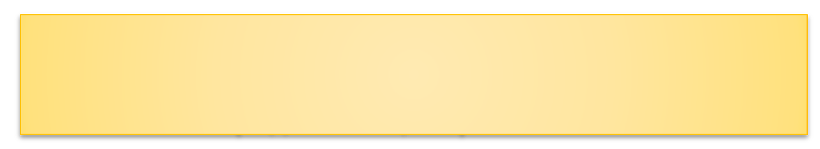 Школа была открыта в 1977 году. В 1979 году она получила официальный статус. С 1986 года стала называться «Средняя общеобразовательная школа»
Расшифруй  слово и  ты  узнаешь, как  Лонгъюган  называют  по другому?                      Н – 243۰  71            Д – 123 ۰204    Л – 359 ۰ 200          О – 1340 : 5
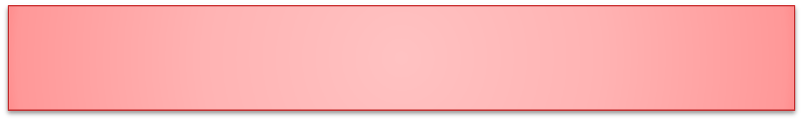 ЛОНГЪЮГАН
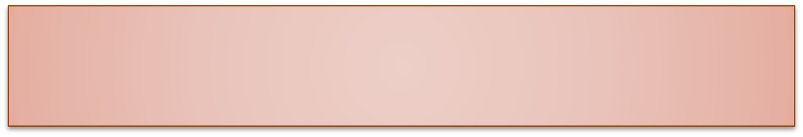 п. ЛОНГЪЮГАН
Дата  рождения  посёлка: 24   марта  1978 год.
 Сколько  лет  посёлку , если  сейчас идёт  2012 год ?
Численность  населения:  1709  человек.
27   организаций.
Основное  предприятие – ЛПУМГ, на  котором  работает  615 человек.
ЦЕХА  ЛПУ
Машина выехала из города Надым в посёлок Лонгъюган.
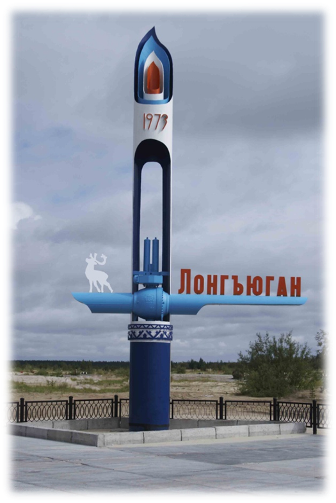 Для того, что бы попасть в Лонгъюган ей необходимо проехать два поселка  - п. Ягельный и п. Приозерный.
Расстояние от Надыма до Лонгъюгана 260 км , от Надыма до Ягельного 130 км, от Ягельного до Приозерного  70 км.
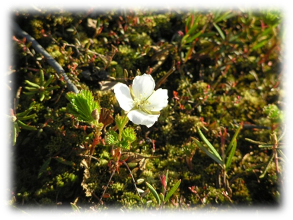 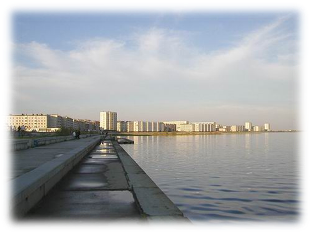 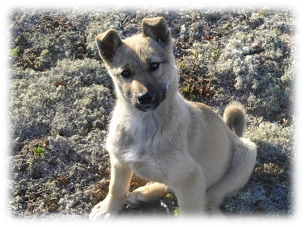 ВОПРОСЫ
Сколько километров от п. Приозерный до п. Лонгъюган?

Чему равна скорость машины, если в п. Лонгъюган она приехала через 4 часа ?
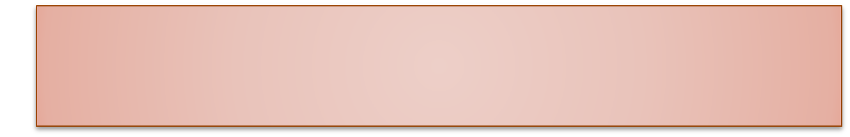 СХЕМА
Надым                   Ягельный       Приозерный          Лонгъюган
                       V = ? км/ч                                      t = 4 ч
                             260 км

               130 км 
                                       70 км
                                                     
                                                             ? км
РЕШЕНИЕ
260-130=130 (км) – расстояние от п. Ягельный до п. Лонгъюган
130-70=60 (км) – расстояние от п. Приозерный до п. Лонгъюган
260: 4 =65 (км/ч) – V

Ответ:  S= 60 км, V   машины 65 км/ч.
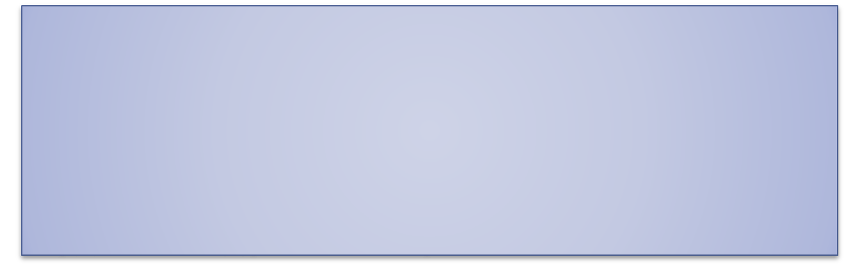 Из посёлка Лонгъюган  вышли одновременно в противоположных направлениях автобус и автомобиль. Скорость автобуса 70 км/ч, скорость автомобиля 80 км/ч. Какое расстояние будет между ними через 6 часов?
Решение задач
ПОСЁЛОК
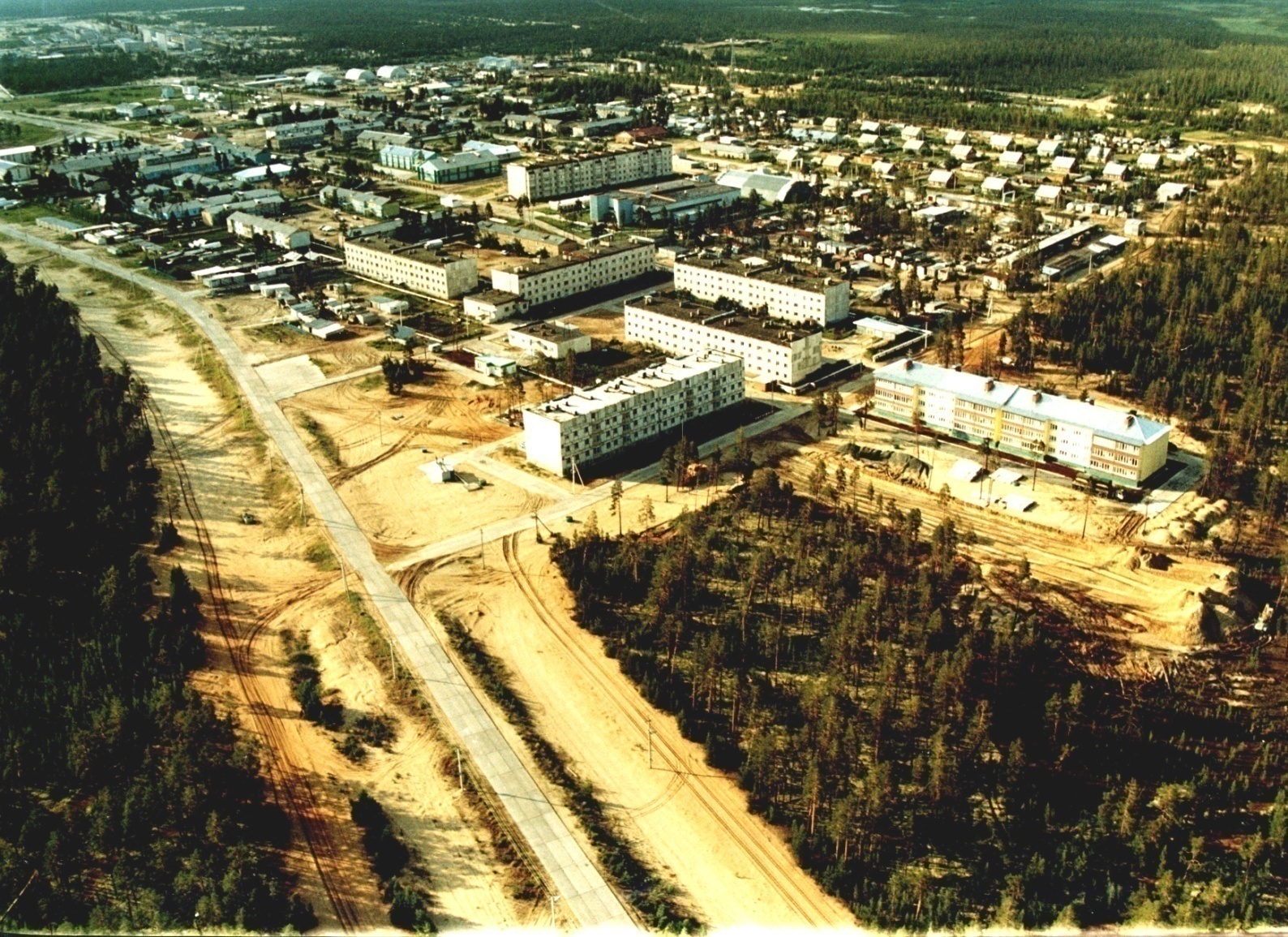 В  Лонгъюганской школе 200 учеников.Решите это уравнение и вы узнаете: сколько  учеников  в  1-4  классах  нашей  школы. Х ۰ (400 : 8) = 3600
Самостоятельная    работа«Я умею…»
Проверка   +  или   -
1 вариант
                      95225,          2214                                               
 
2 вариант
                       87345           3817
Оценивание  + +                   + -                   - -
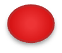